GOLDMITHS IN ANCIENT GREECEKοσμηματοπώλης
Joanna           Ιωάννα  
And                και
Alexandra          Αλεξάνδρα
Goldsmiths ancient greece
At first, jeweler was created by unprocessed objects such as animal teeth, shells, nuts, peculiar rocks and fruit stones.
Στην αρχή τα κοσμήματα δημιουργήθηκαν από μη επεξεργασμένα αντικείμενα, όπως δόντια ζώων, όστρακα, καρύδια, ιδιόμορφο βράχους και φρούτα.
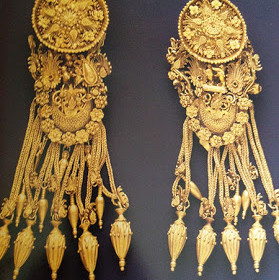 Do you like it? The endΣας άρεσε?Τέλος